RECYCLAGE DES CARTOUCHES USAGEES
Vous ne savez pas quoi faire de vos cartouches d’imprimantes usagées. Surtout, ne les jetez pas.
Venez les déposer à l’Intendance Bureau C3
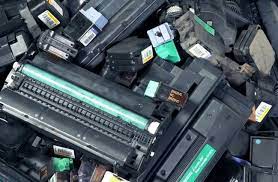 En plus vous faites une bonne action car chaque cartouche recyclée génère un don à Enfance et partage
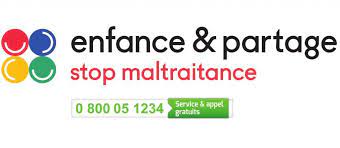 Enfance et partage peut vous concerner et peut vous aider en cas de violences physiques, psychiques ou sexuelles
Vous pouvez les déposer à l’Intendance Bureau C3
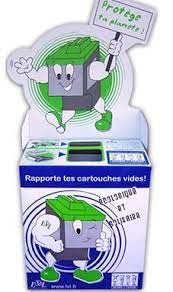 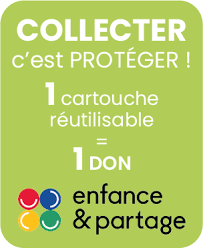 Le lycée recycle vos cartouches d’imprimante usagées
0800 05 1234
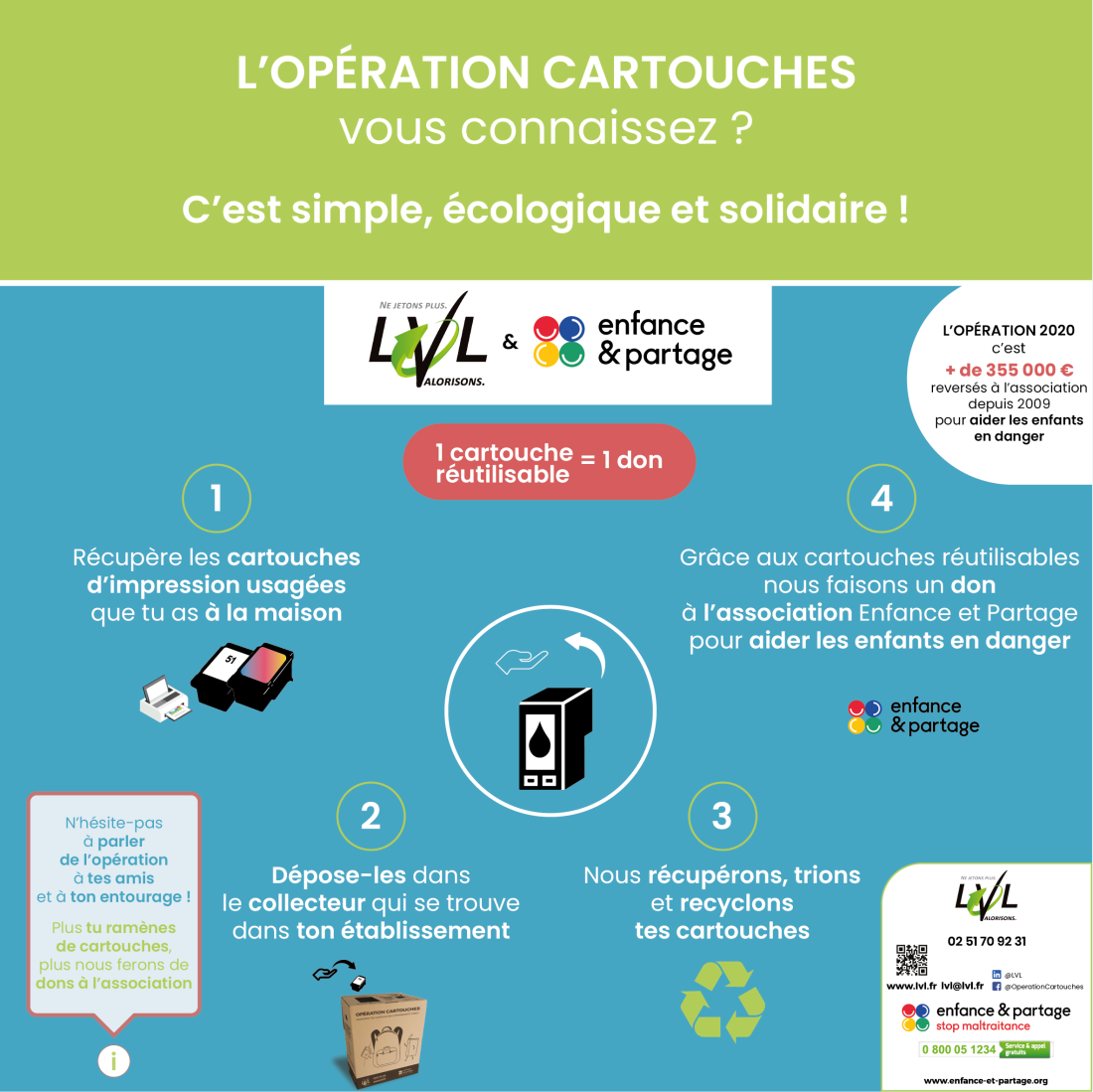 Intendance
Bureau C3